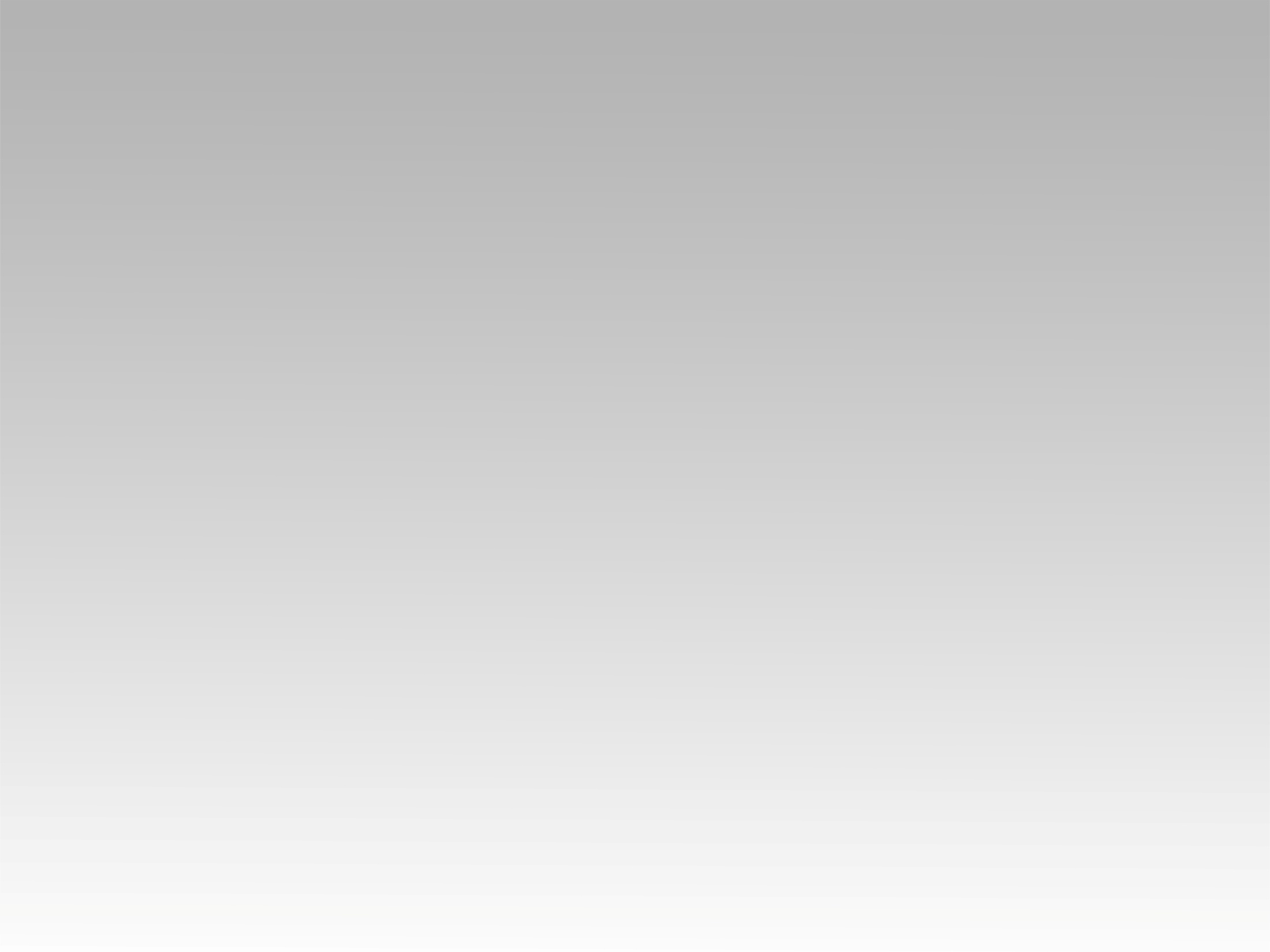 تـرنيــمة
من يوم ما قابلت حبيبي يسوع
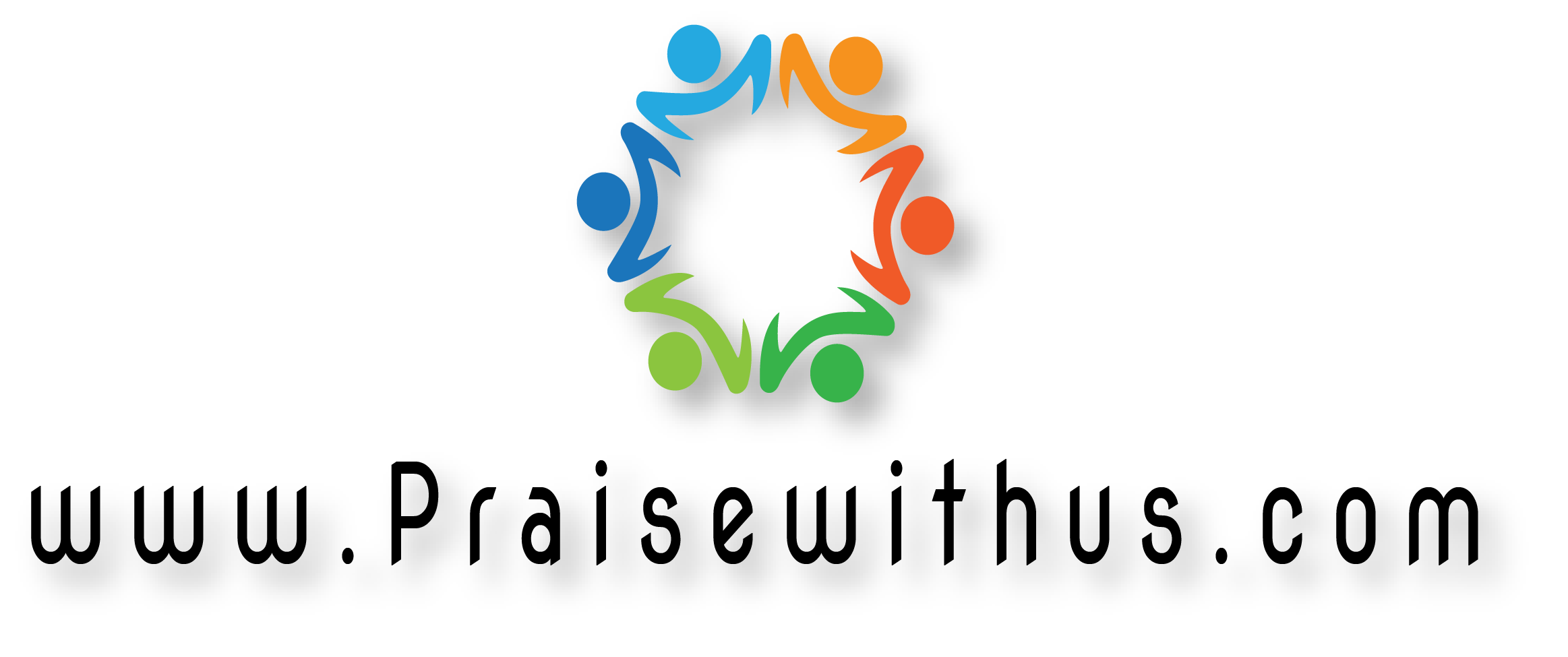 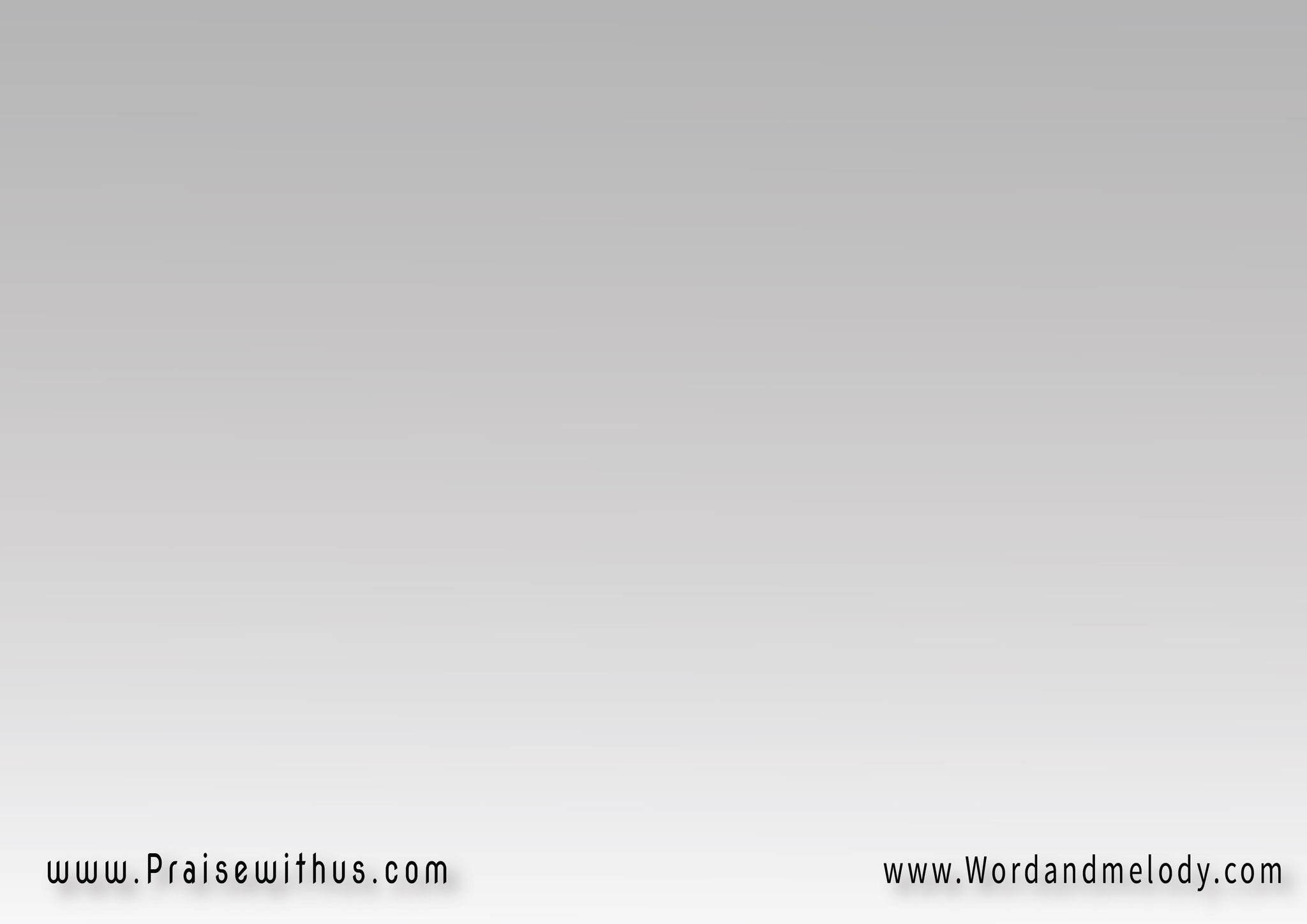 1- 
(من يوم ما قبلت حبيبي يسوع 
وانا عايش دائماً فرحان)2
فرح قلبي وغفر خطاياي 
وطرحها في بحر النسيان
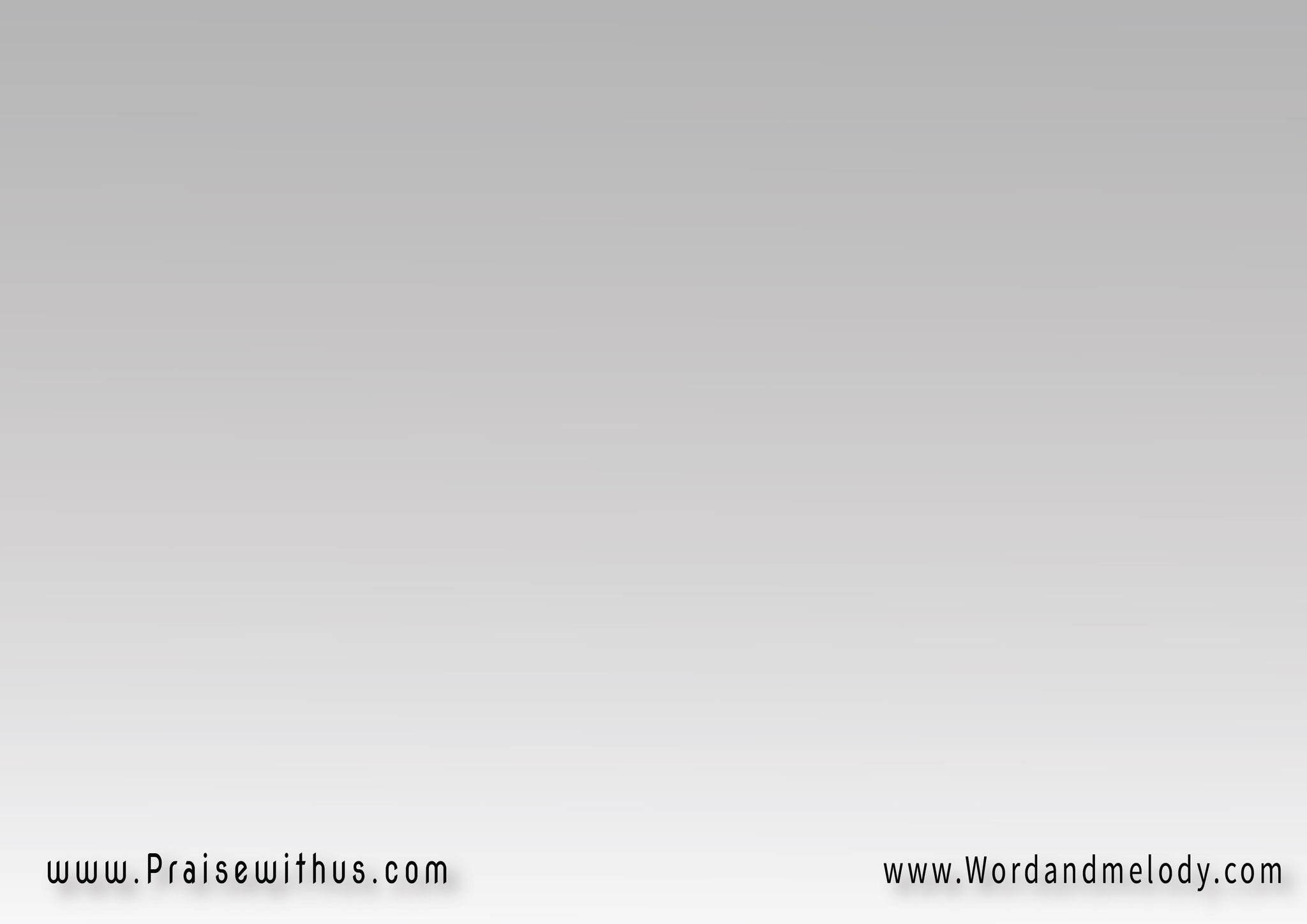 (قلبي فرحان عايش في أمان)2 
من يوم ما حصلت على الغفران
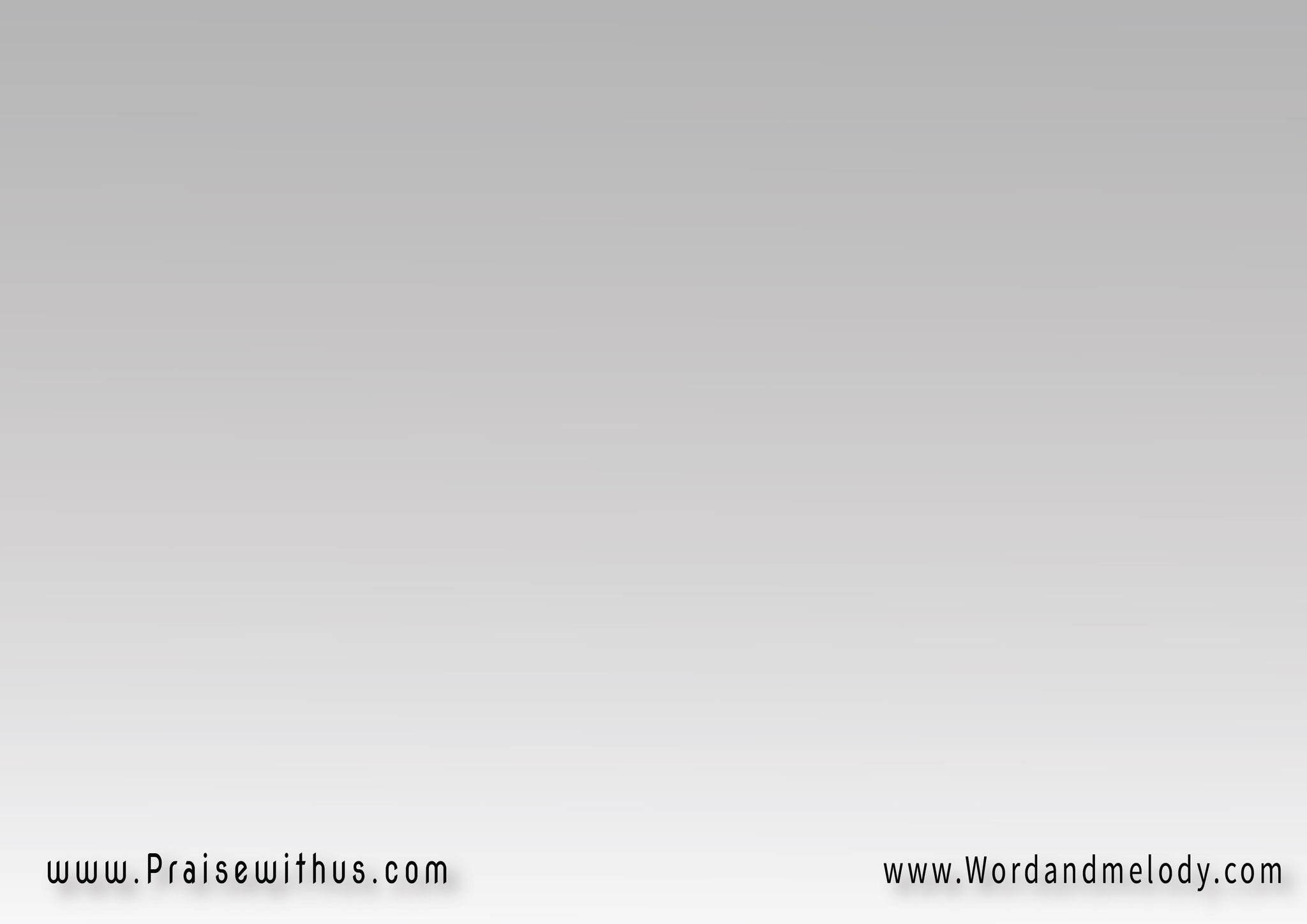 القرار :
 مجداً مجداً ليسوع 
شكراً شكراً ليسوع
 قلبي فرحان بيسوع
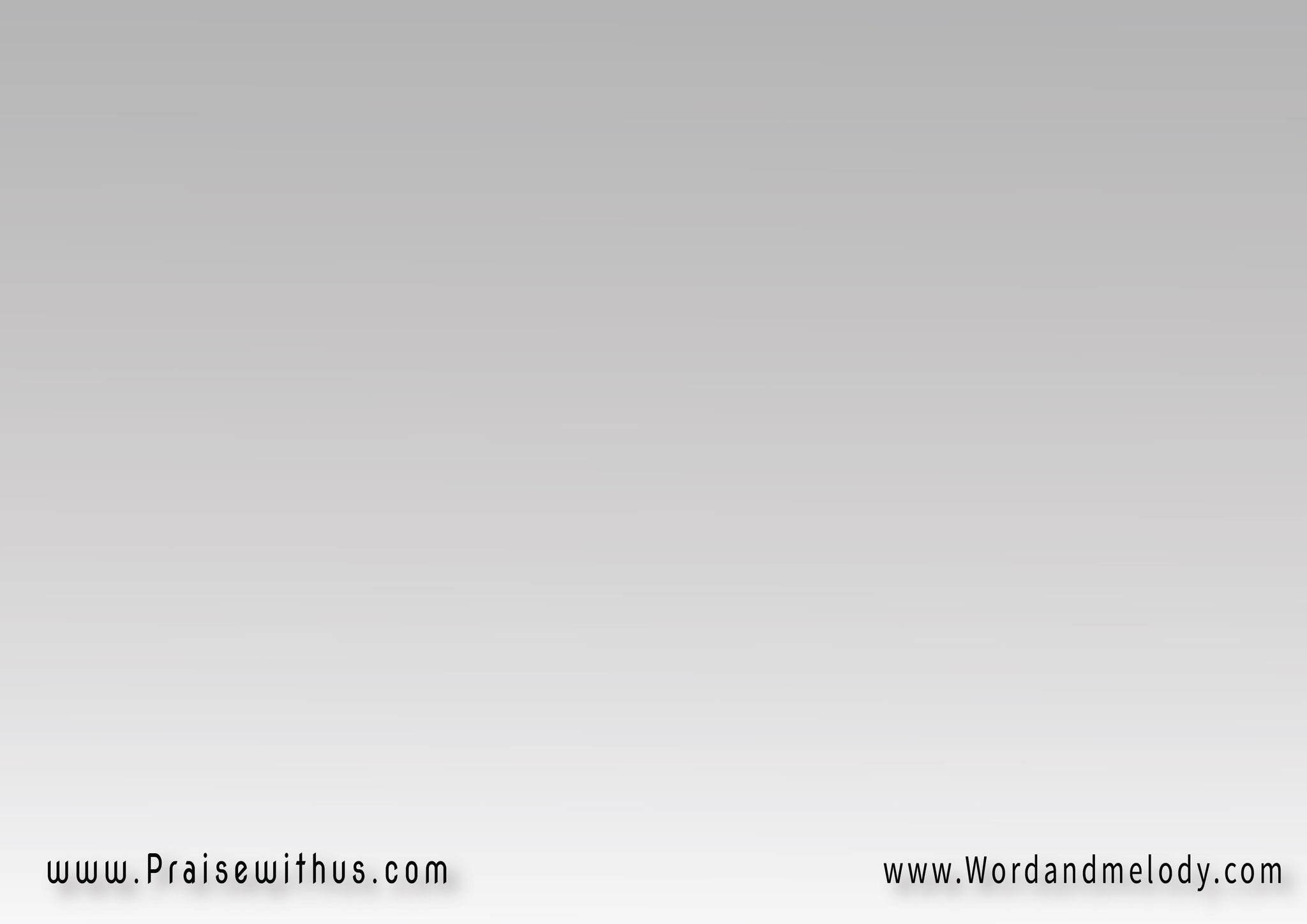 2- 
(ياما فتشت في كل مكان 
على السعادة الحقيقية)2
ولم أجد غير الأحزان 
والذل والعبودية
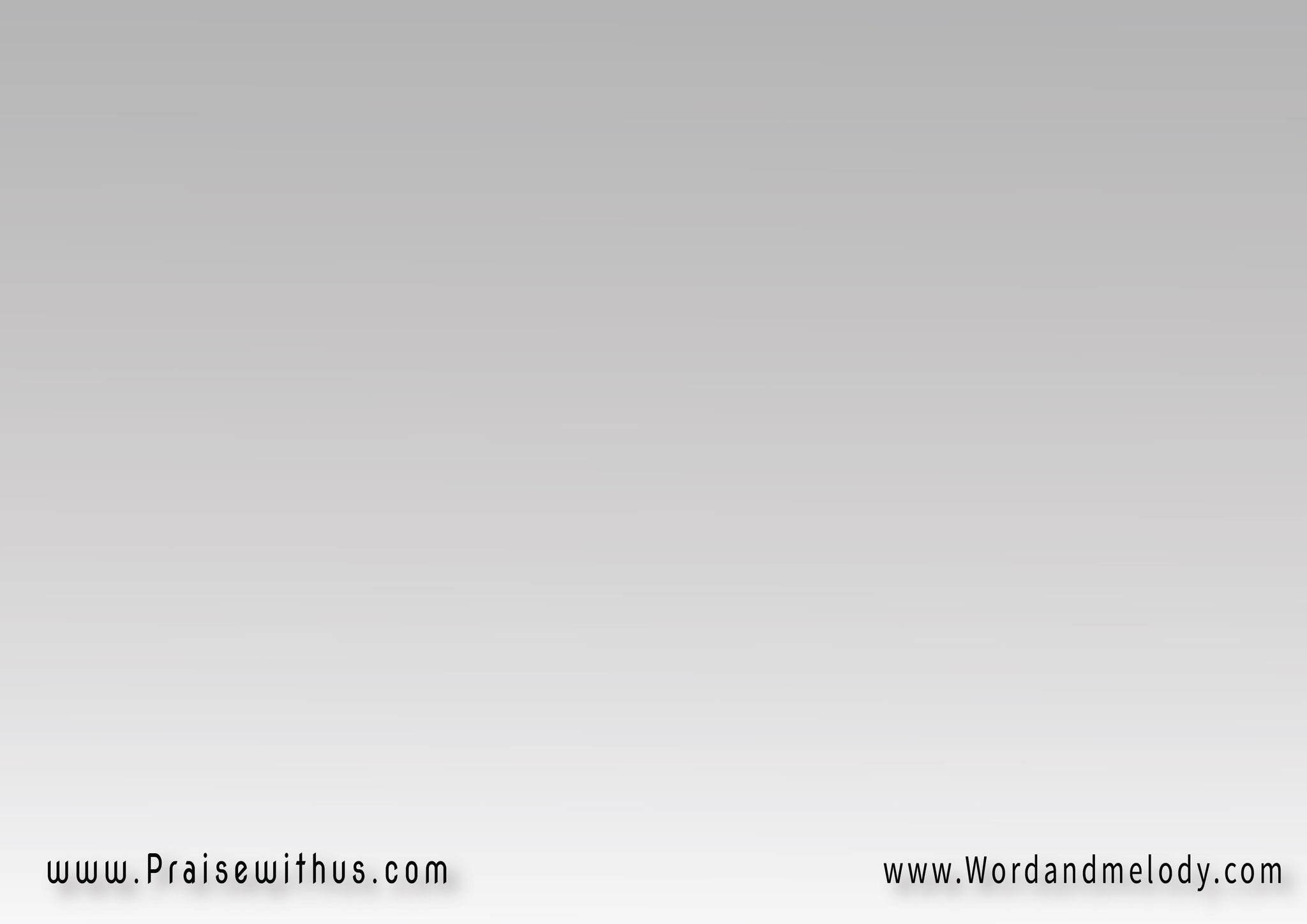 (لكن من يوم ما قبلت يسوع)2 فرحني وفتح لي عيني
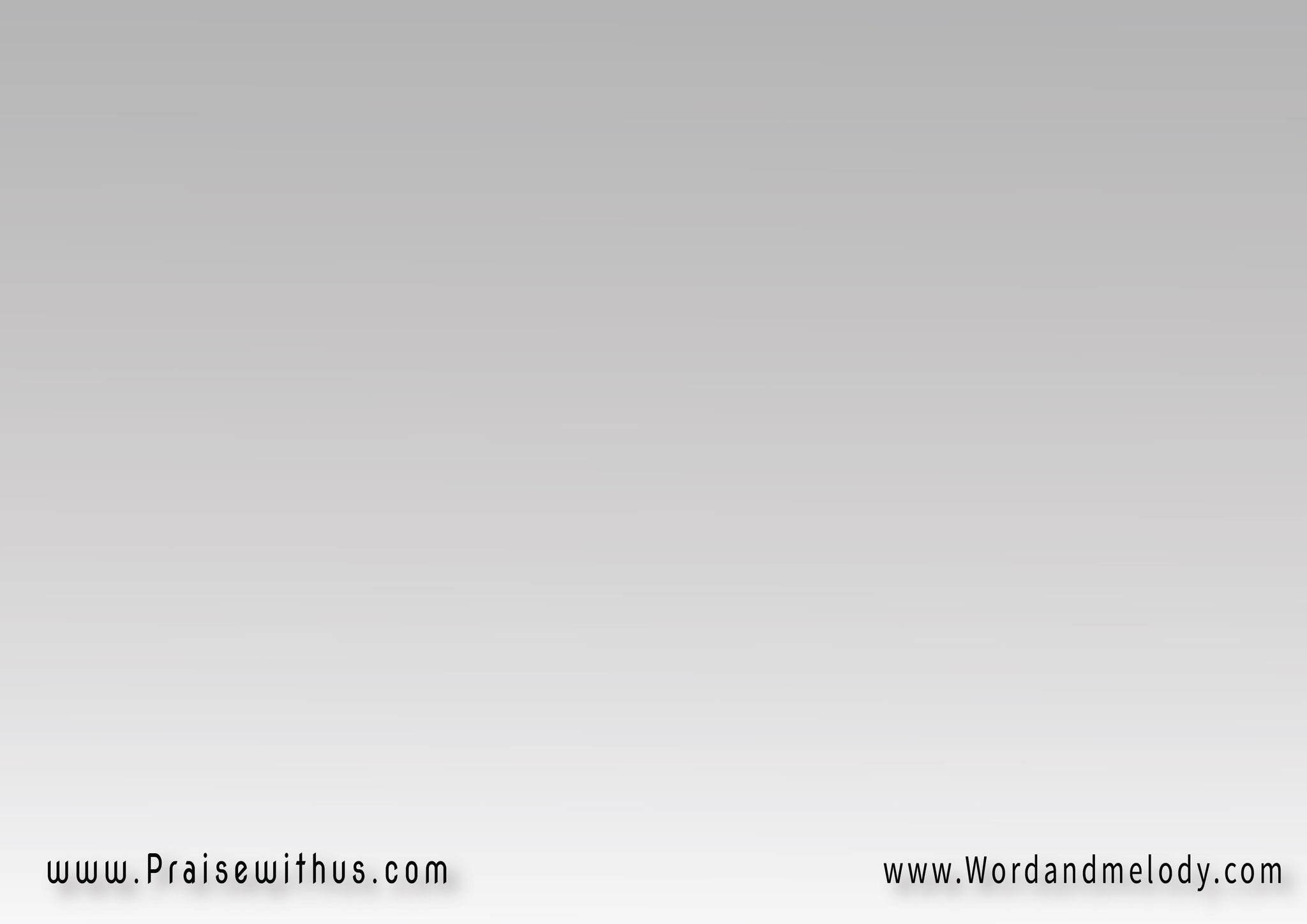 القرار :
 مجداً مجداً ليسوع 
شكراً شكراً ليسوع
 قلبي فرحان بيسوع
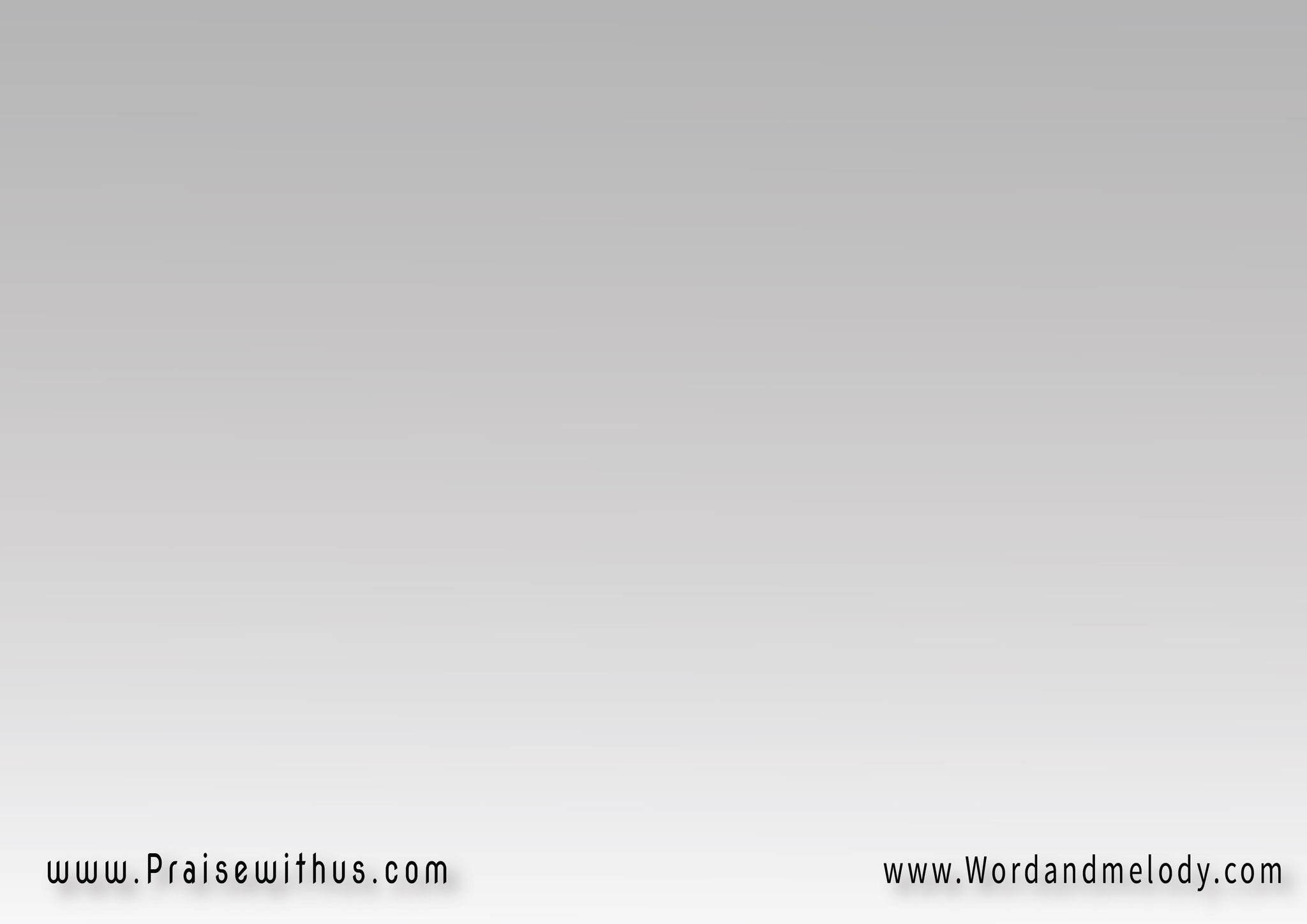 3- 
(قال لي مغفورة لك خطاياك 
في الحال ساعة ما لجأت اليه)2
واعترفت بكل ذنوبي 
والنعمة انسكبت من شفتيه
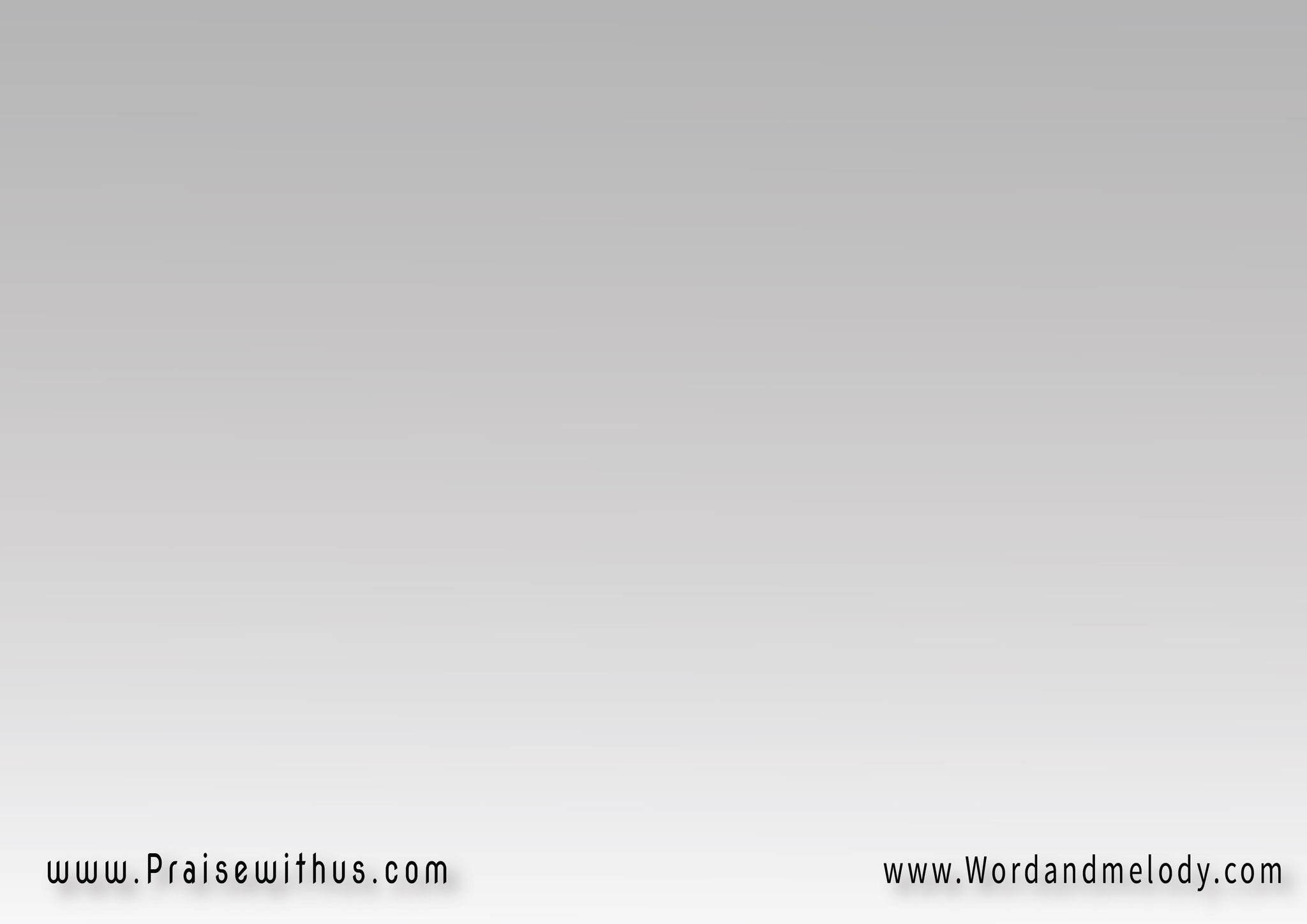 (قال لي مبروك مبروك عليك)2 السماء فرحانة جداً بيك
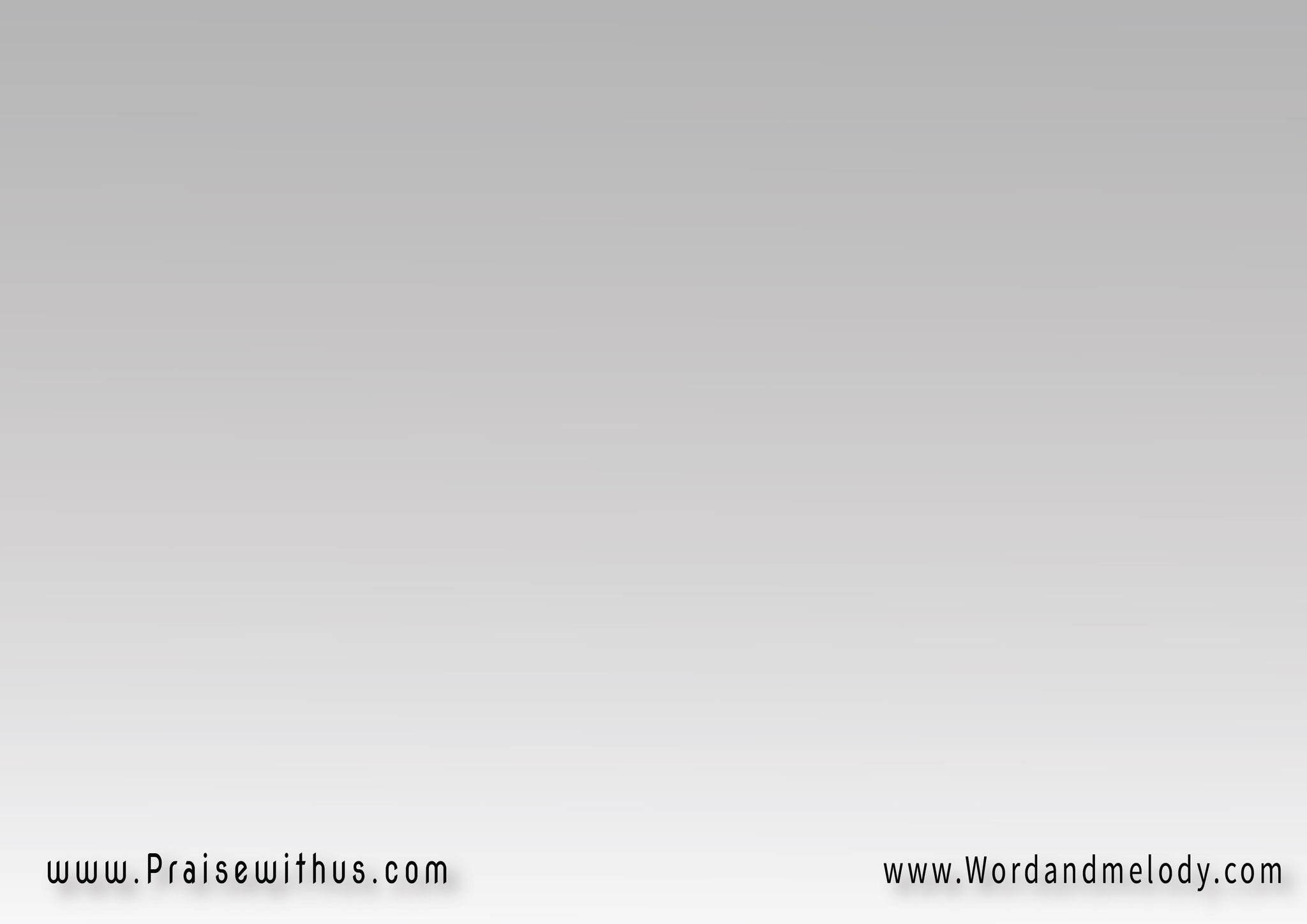 القرار :
 مجداً مجداً ليسوع 
شكراً شكراً ليسوع
 قلبي فرحان بيسوع
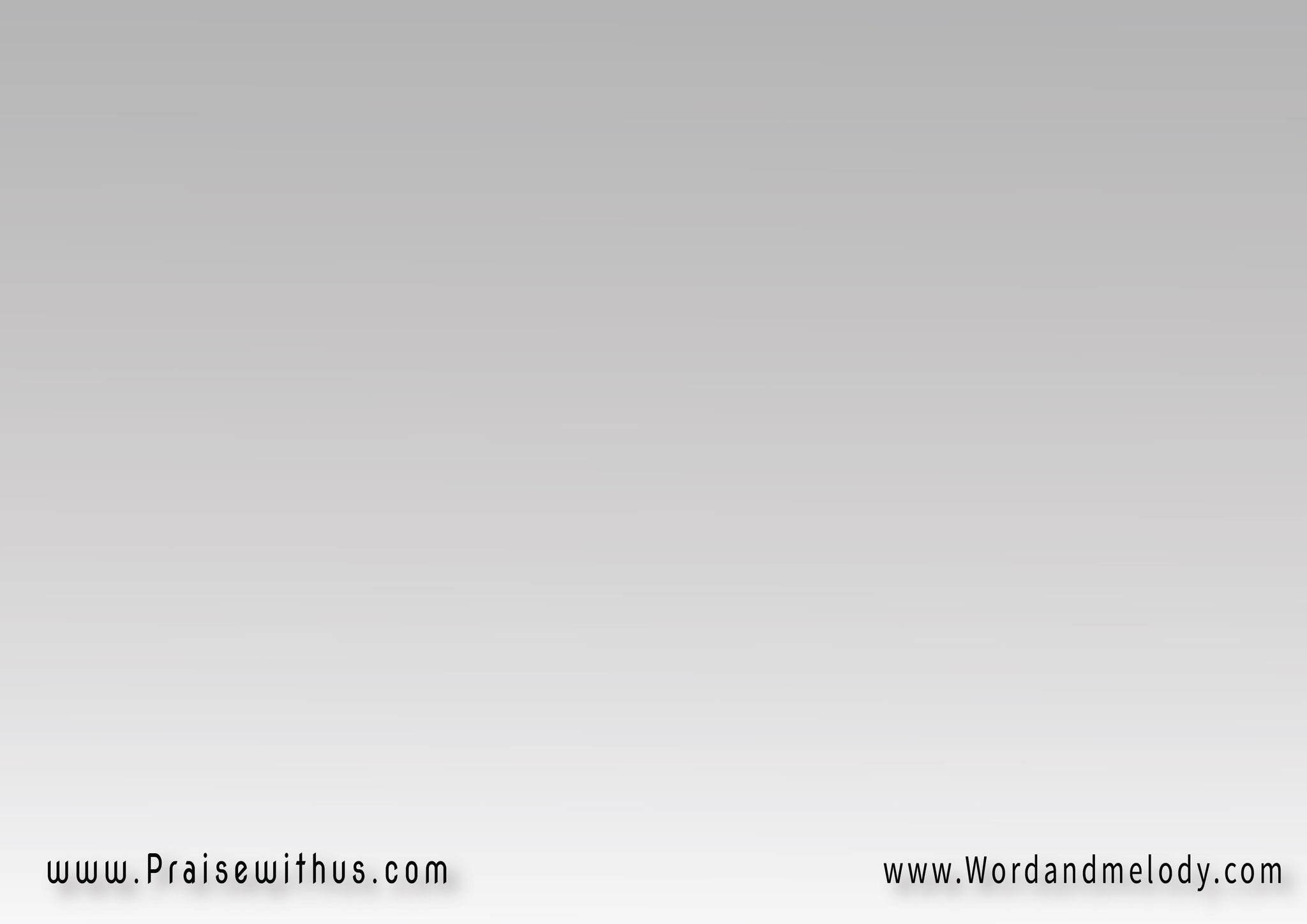 4- 
(تعال تعال تعال إليه اخرج 
حالاً من وسط النار)2
قل له ارحمني أنا الخاطي واخضع واتمثل بالعشار
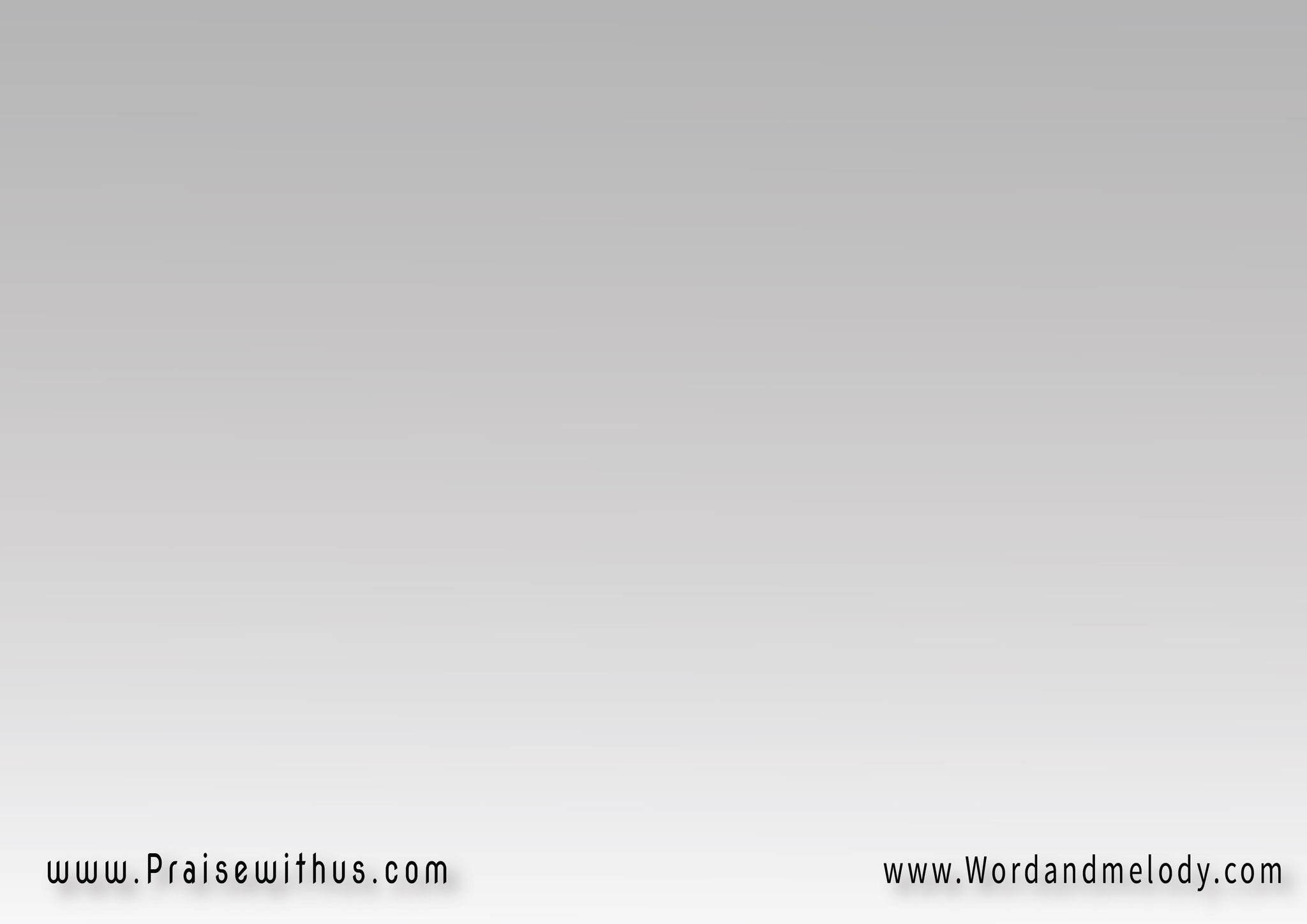 (اخرج من النار واترك العار)2 وتعال انضم مع الأبرار
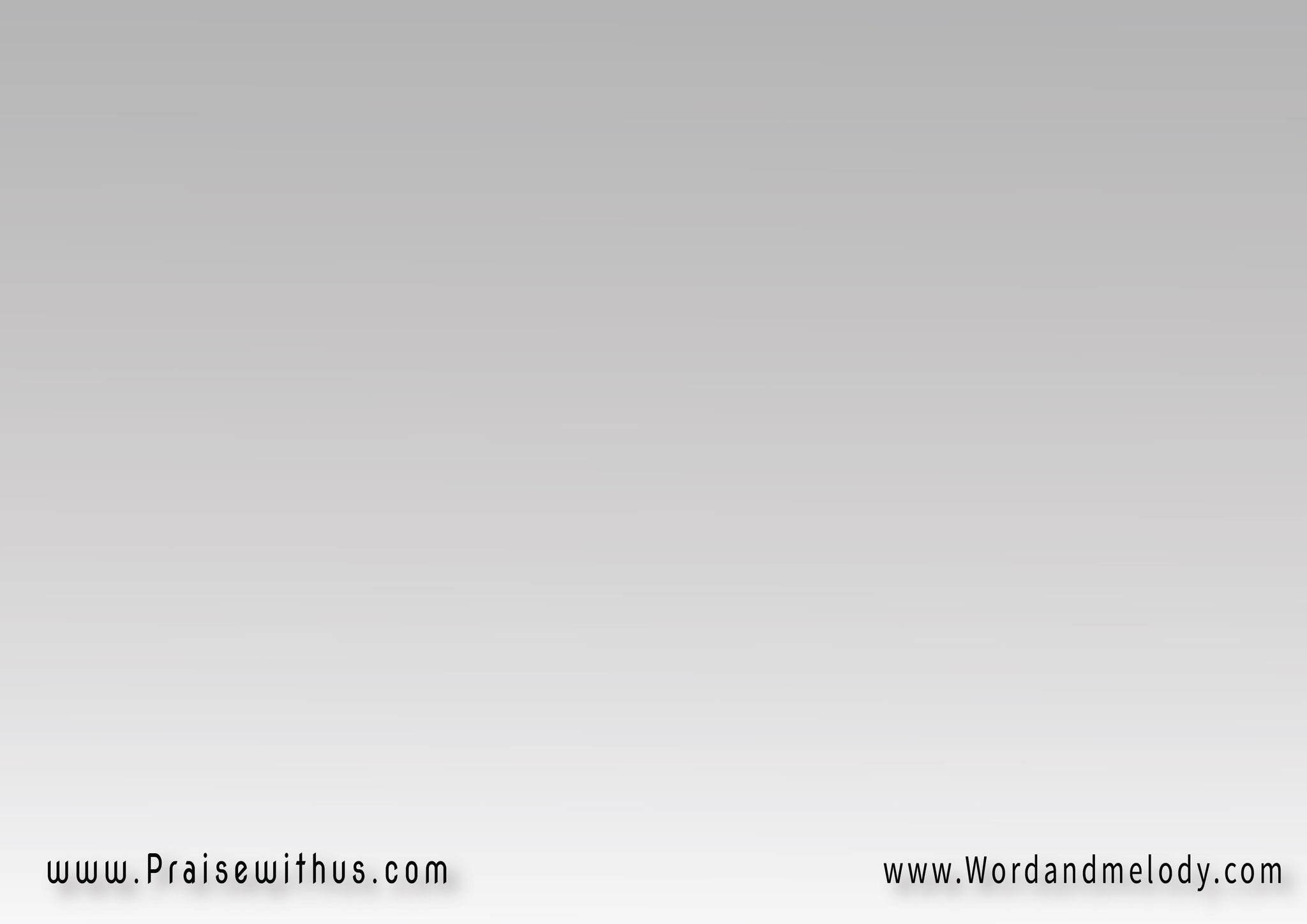 القرار :
 مجداً مجداً ليسوع 
شكراً شكراً ليسوع
 قلبي فرحان بيسوع
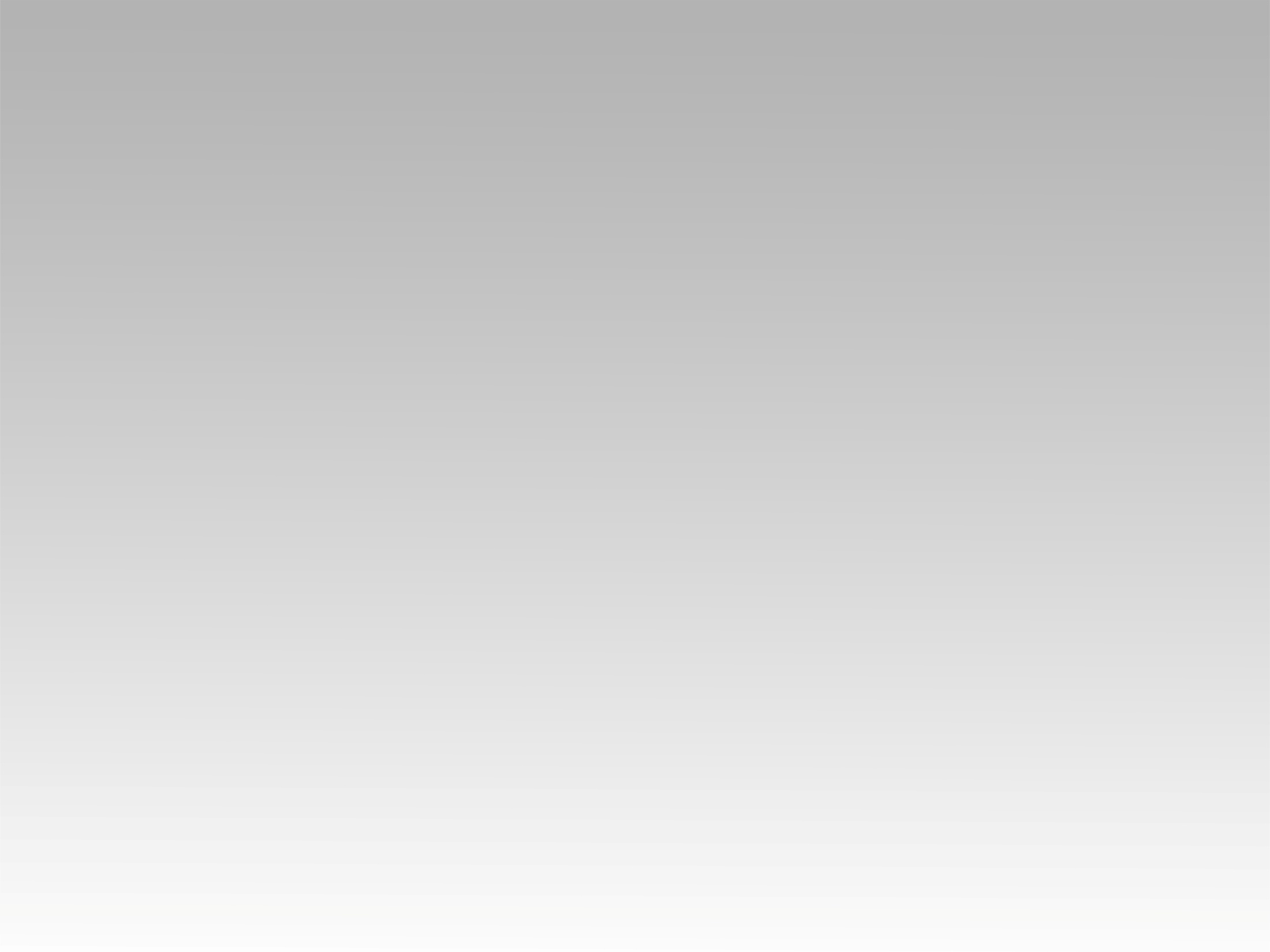 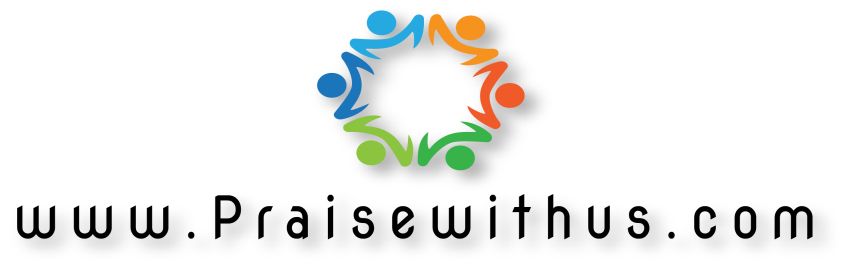